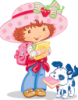 «Корзинка с потерянными вещами»«Кто потерял эти вещи?»
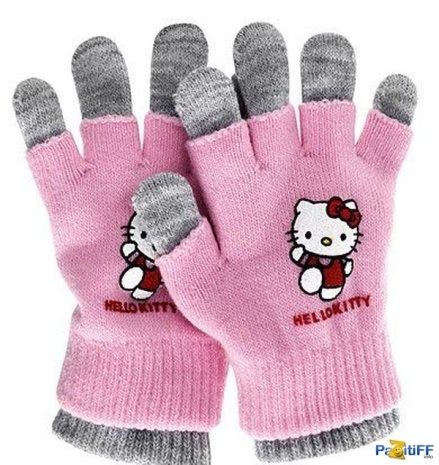 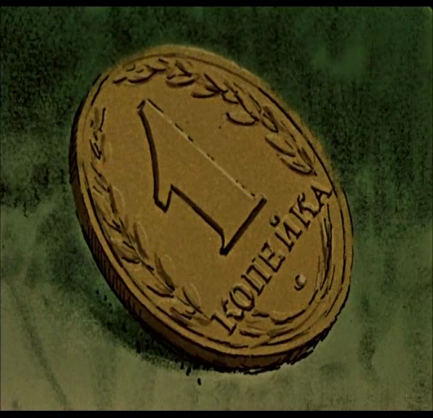 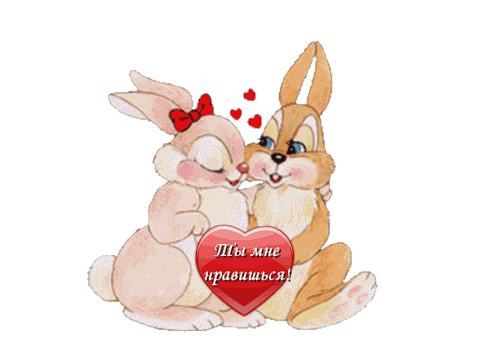 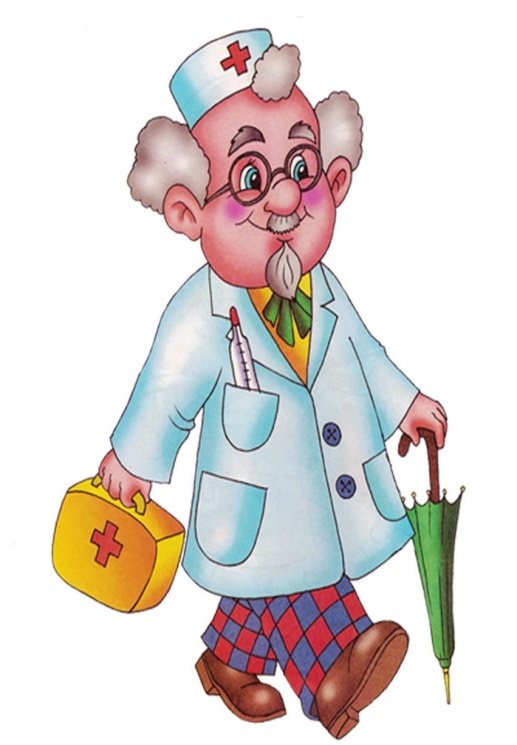 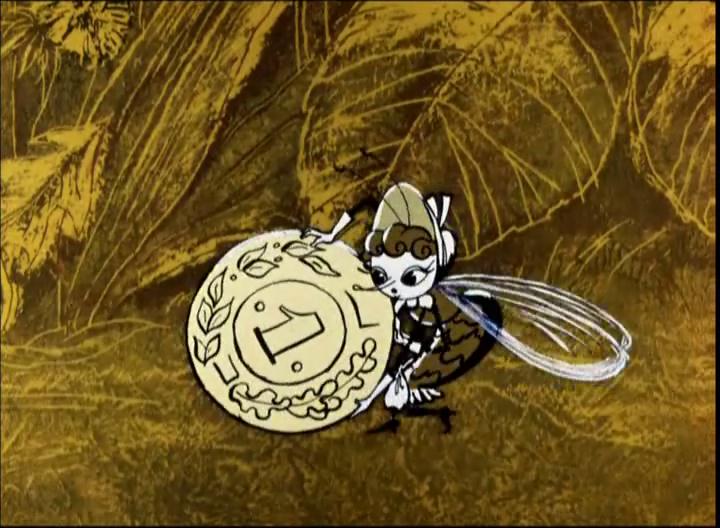 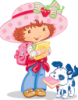 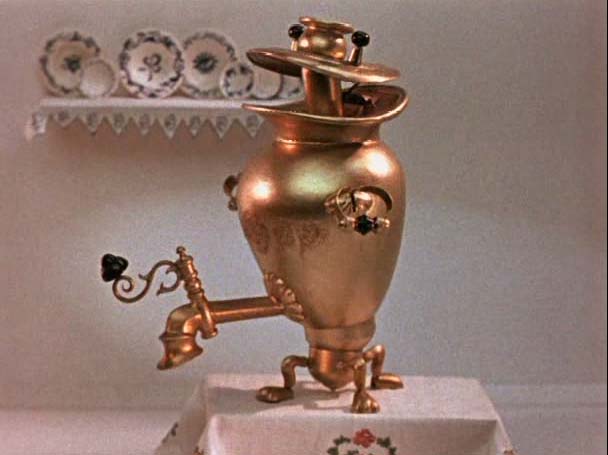 «Кто потерял эти вещи?»
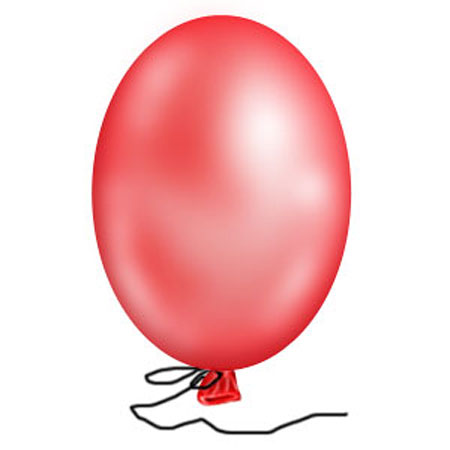 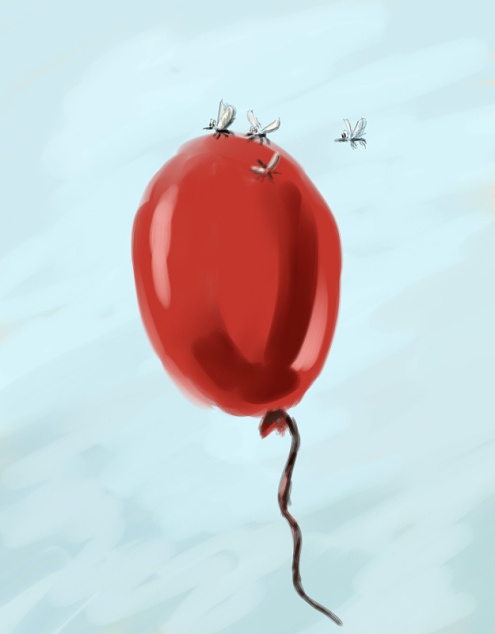 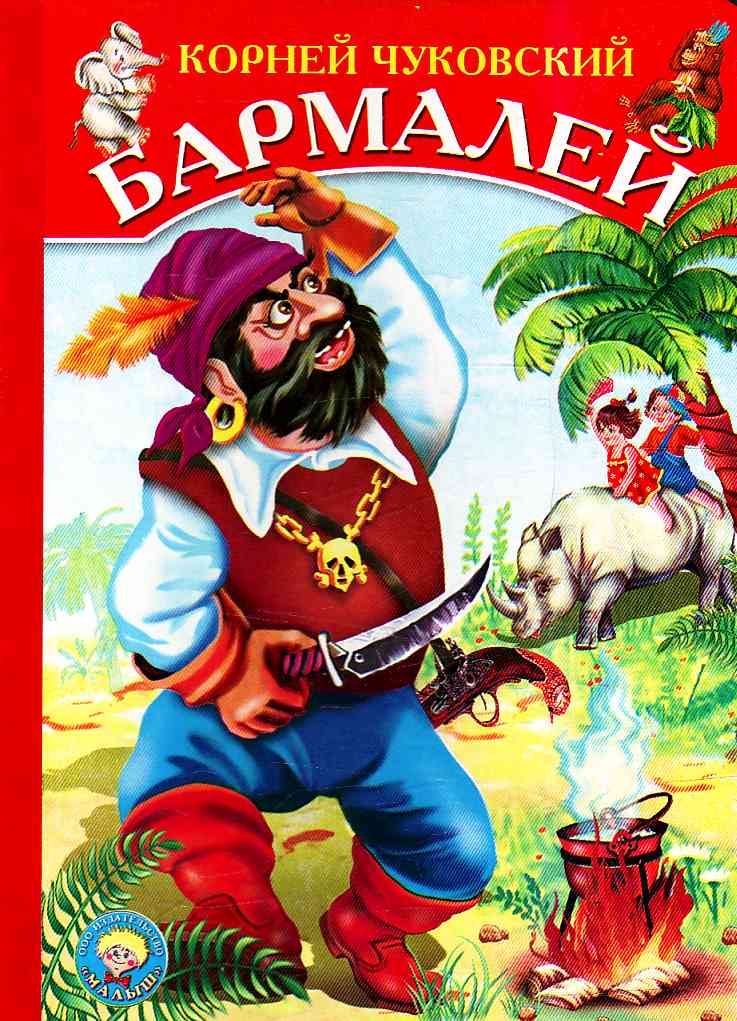 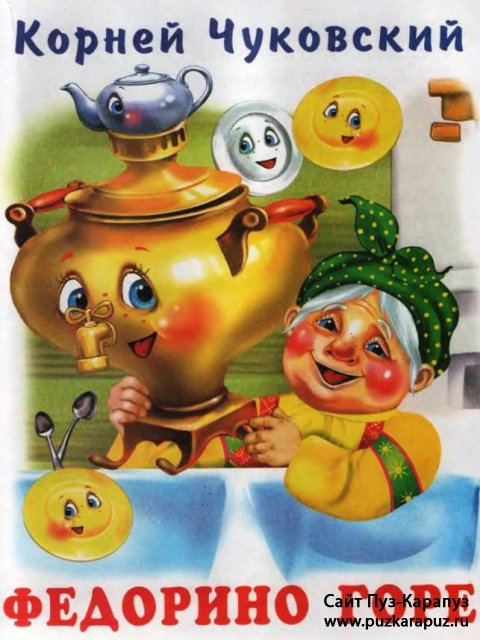 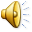 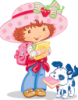 «Великий путешественник»«Кто помог Айболиту добраться до Африки?»
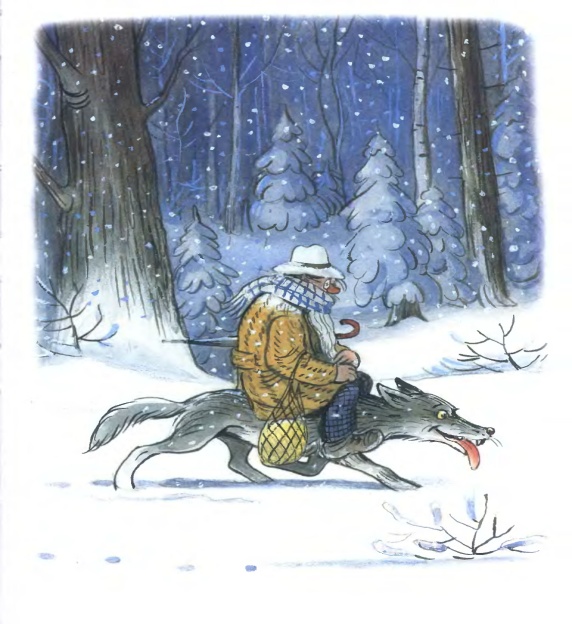 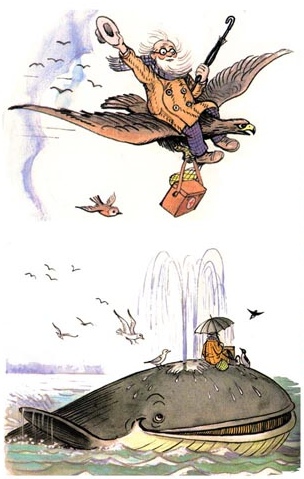 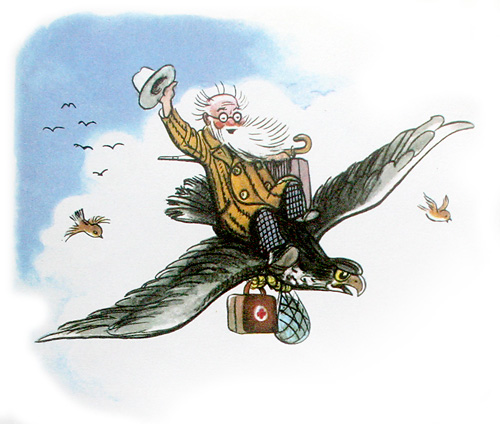 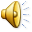 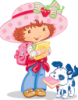 Динамическая пауза«Веселый танец»
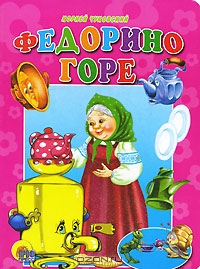 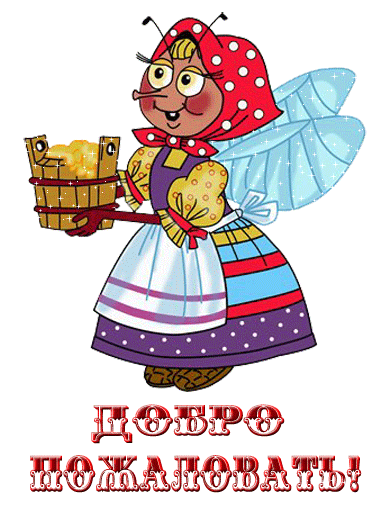 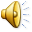 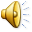 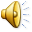 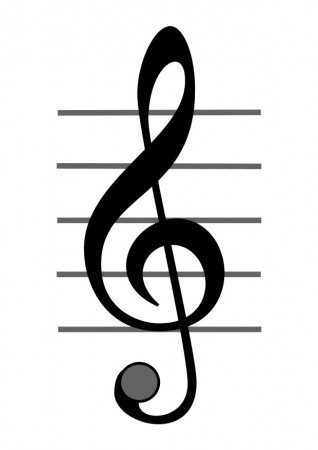 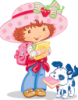 4 тур «Музыкальная страничка»
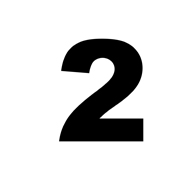 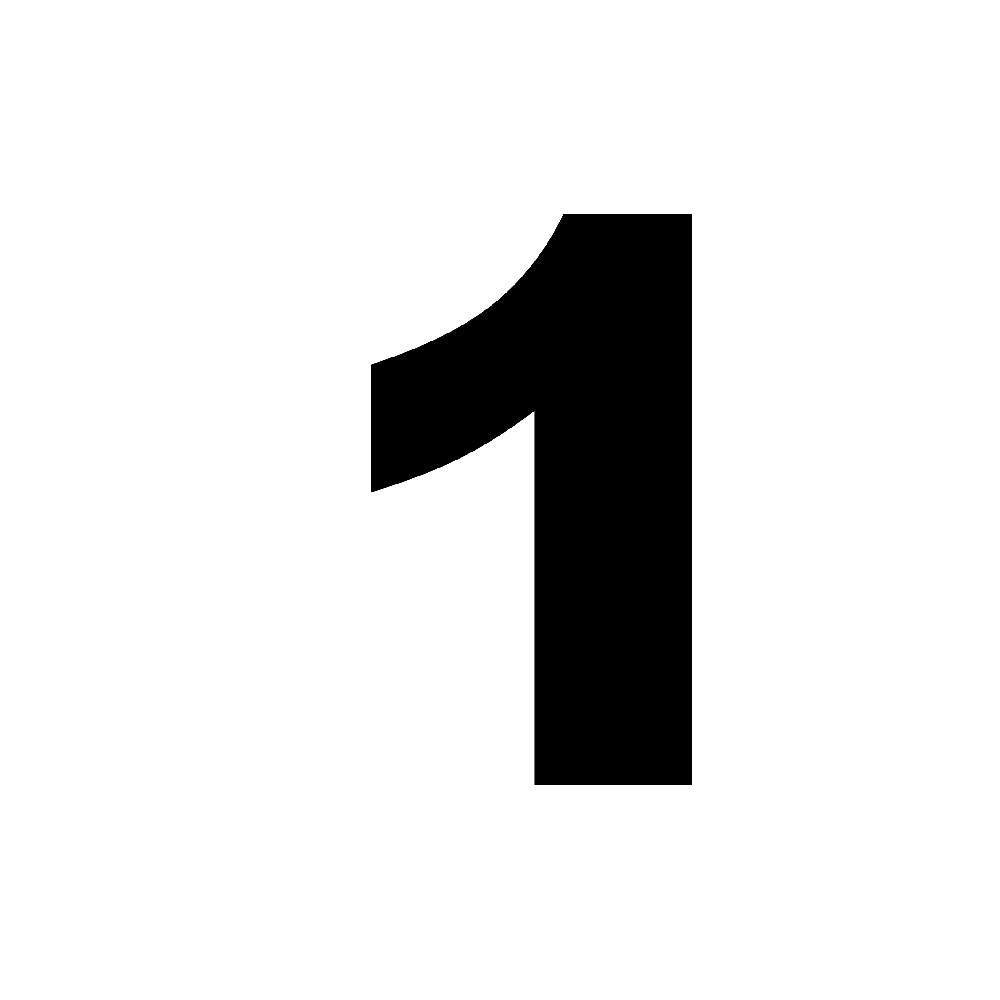 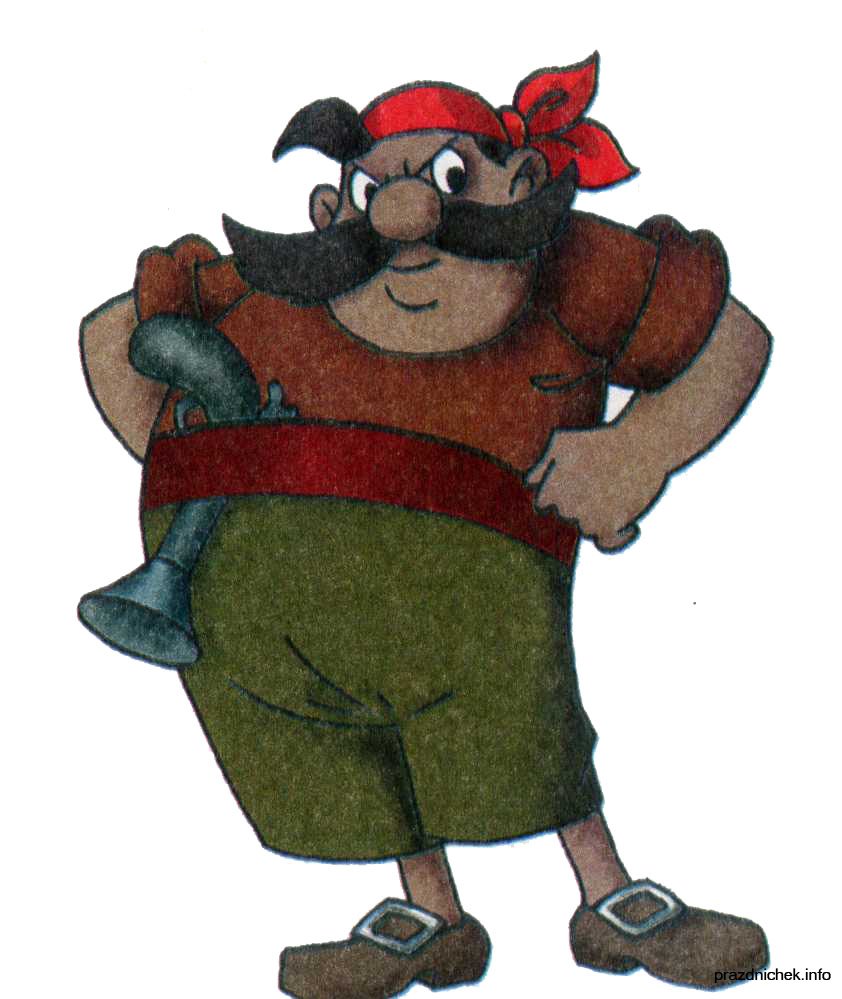 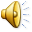 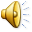